Das Fahrradklima in Deutschland
ADFC-Fahrradklima-Test 2020
Auszeichnung der Gewinnerstädte
Fahrradklima weiter unbefriedigend Gesamtnote 3,9
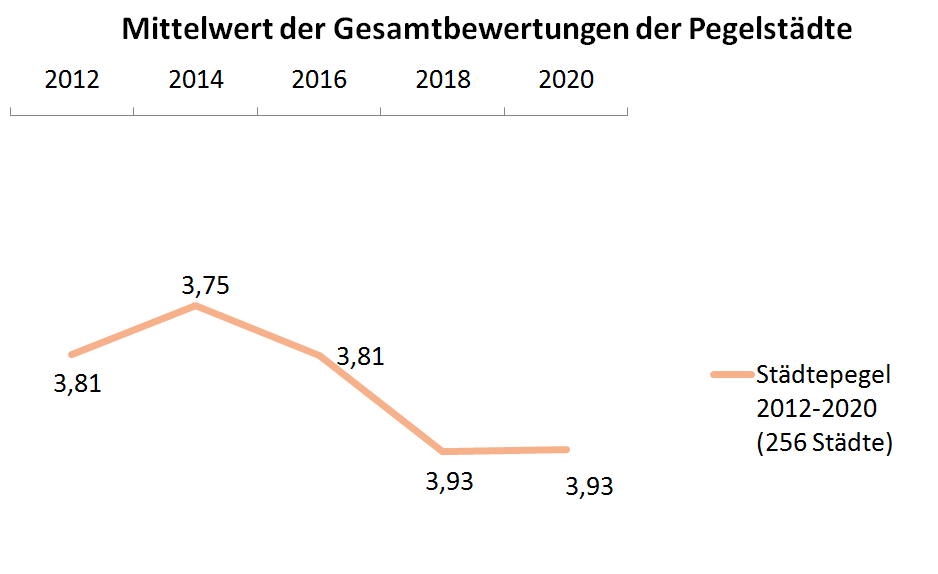 [Speaker Notes: Anknüpfen an Rede Scheuer
Weiterhin unbefriedigend, das zeigt Sonderprogramm Stadt & Land kann nur der Anfang sein.]
Teilnahmerekord 2020
230.000 Teilnehmende (+36%)
[Speaker Notes: Das ist nochmal ein enormer Anstieg! Es zeigt, der aktuelle Fahrradboom wird auch im Fahrradklima-Test sichtbar!
Interesse nimmt stark zu.]
Teilnahmerekord 2020
1.024 Orte in der Wertung, so viele wir noch nie (+50%)
[Speaker Notes: Die Befragung gewinnt weiter an Bedeutung. 
1.024 Orte wurden bewertet so  viele Städte und Gemeinden wie nie zuvor (2018: 683, 2016: 539)]
Teilnahmerekord 2020
Alle Städte über 50.000 EW im Ranking 
Anteil kleinerer Orte massiv gestiegen (+125%)
[Speaker Notes: Fahrradklima bewegt auch Städte unter 20.000 Einwohner*innen]
Die bewerteten Städte repräsentieren ca. 52,5 Mio. Einwohner*innenund 63% der Bevölkerung
Wer hat teilgenommen?
ADFC-Mitglieder 15%
Führerscheinbesitz  94%
PKW-Verfügbarkeit inkl. CarSharing 89%

Frauen 43%  
Tägliche Radfahrende 63%
Wöchentliche Radfahrer 28%
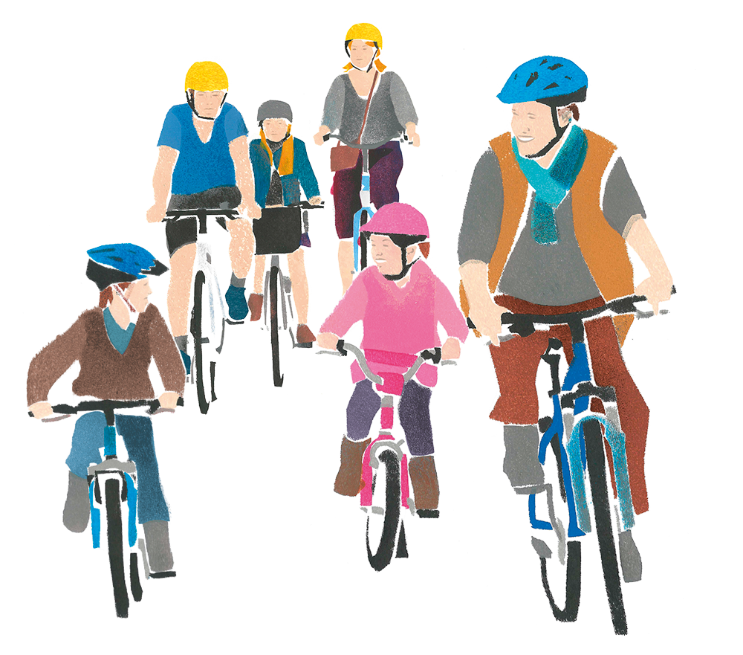 [Speaker Notes: Steigende Anzahl der Teilnehmenden spricht für starkes Interesse, 
Anteil der ADFC-Mitglieder konstant 15%, trotz steigender Mitgliederzahlen,
Anteil der Frauen nimmt weiter leicht zu, von 41% (2018)  auf 43% (2020)
-> Das alles spricht für die zunehmendes Interesse breiter Bevölkerungsschichten (85% jenseits des ADFC)]
Radverkehr ist Champion bei der E-Mobilität 
24% nutzen hauptsächlich ein Pedelec

2020 wurden mehr Pedelecs und E-Bikes verkauft als private Pkw neu zugelassen!
[Speaker Notes: 24% nutzen hauptsächlich ein Pedelec, das sind +60% ggü. 2018]
Zusatzbefragung Radfahren & Corona
Steigende Bedeutung des Fahrrads in der Pandemie
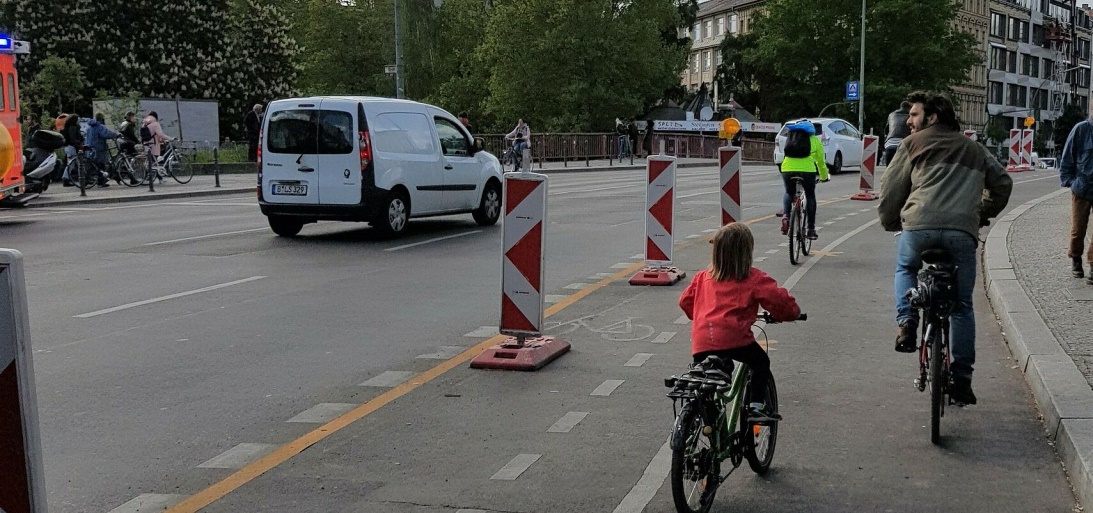 [Speaker Notes: Bedeutung des Fahrrads ist in der Cororna-Zeit gestiegen (Zustimmung: 66%), besonders in Metropolen.
Es zeigt sich: polit. Wille und konkreten Maßnahmen kommen an und werden von den Bürger*innen klar honoriert!

Überleitung Moderatorin: Gewinner Sonderpreis…]